PLATNI BILANS
Presecanje platnog bilansa
NERAVNOTEŽA PLATNOG BILANSA▪ Prilagođavanje platnog bilansa▪ Finansiranje platnog bilansa
Platni bilans – pregled svih međunarodnih transakcija koje obavi jedna zemlja sa inostranstvom u periodu od jedne godine.

Bez obzira da li će doći do priliva ili odliva deviza po osnovu tih transakcija.
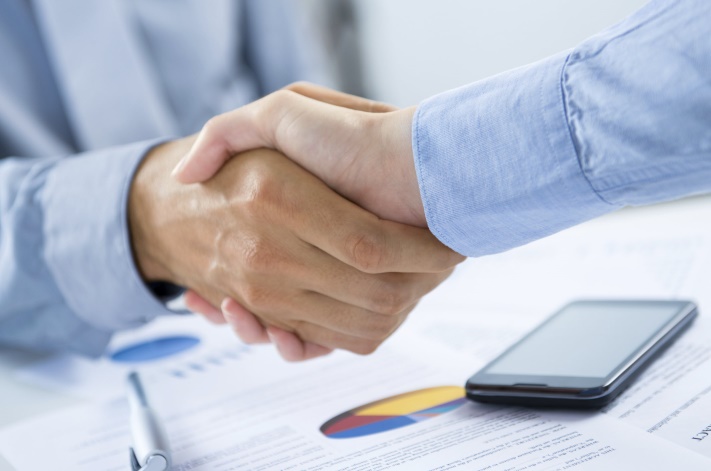 Razlikujemo:I Bilans po tekućim transakcijamaII Bilans po kapitalnim transakcijama
I Bilans po tekućim transakcijama
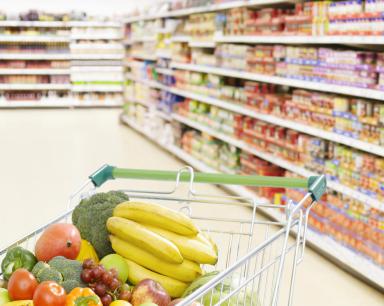 bilans robne razmene,
bilans usluga,
bilans dohotka od investicija (pregled prihoda i rashoda vezanih za profit, kamatu, rentu i dividendu po osnovu kapitala plasiranog u inostranstvo i stranih investicija u domaću privredu),
bilans unilateralnih (jednostranih) transfera (pokloni, ratne odštete, nepovratni zajmovi, doznake iz inostranstva)
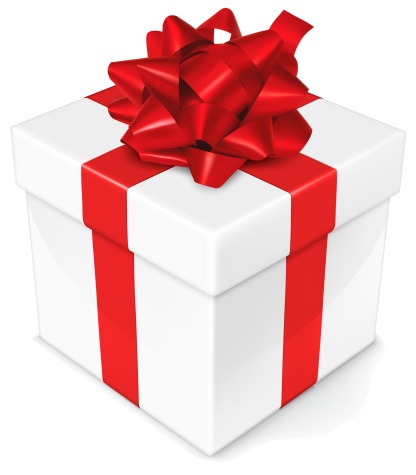 II Bilans po kapitalnim transakcijama
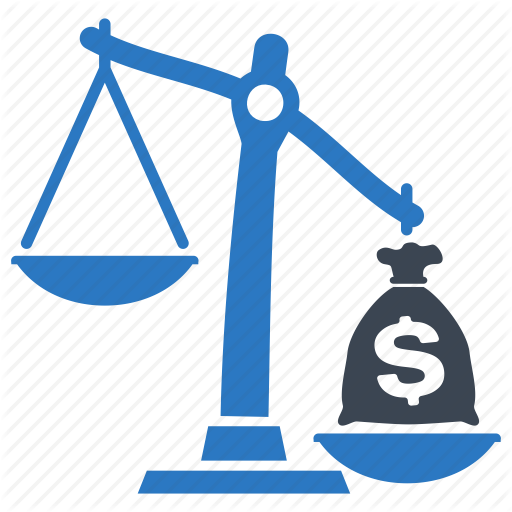 kretanje dugoročnog kapitala,
kretanje kratkoročnog kapitala,
kretanje monetarnih 
(zlatnih i deviznih) rezervi.
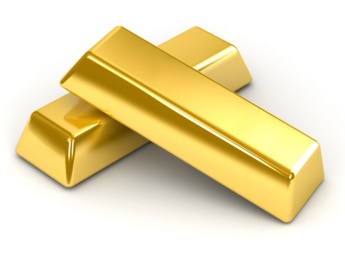 I Bilans po tekućim transakcijama
bilans robne razmene,
bilans usluga,
bilans dohotka od investicija (pregled prihoda i rashoda vezanih za profit, kamatu, rentu i dividendu po osnovu kapitala plasiranog u inostranstvo i stranih investicija u domaću privredu),
bilans unilateralnih (jednostranih) transfera (pokloni, ratne odštete, nepovratni zajmovi, doznake iz inostranstva)
II Bilans po kapitalnim transakcijama
kretanje dugoročnog kapitala,
kretanje kratkoročnog kapitala,
kretanje monetarnih (zlatnih i deviznih) rezervi.
Horizontalno presecanje platnog bilansa (podela na podbilanse) u cilju utvrđivanja neravnoteže
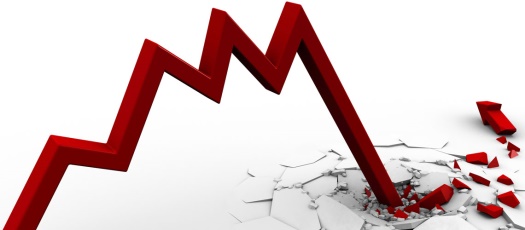 deficit platnog bilansa,
suficit platnog bilansa,
ukoliko je deficit po tekućim transakcijama pokriven kretanjem dugoročnog kapitala platni bilans je u ravnoteži a ako je pokriven kratkoročnim zaduženjem u inostranstvu platni bilans je u neravnoteži.
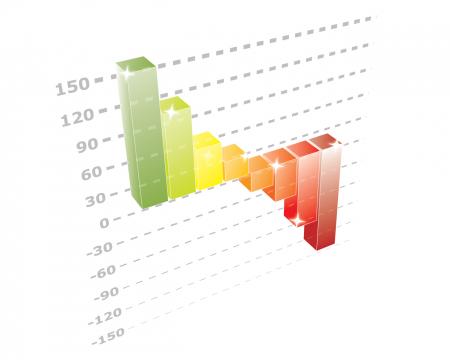 Vertikalno presecanje platnog bilansa(aktiva i pasiva platnog bilansa)
Pruža informacije o oblicima sticanja i oblicima trošenja inostranih platežnih sredstava.
Oblici sticanja inostranih platežnih sredstava:
uvoz robe i usluga,
unilateralni (jednostrani) transferi (prijem poklona, nepovratnih zajmova,, pomoći, doznaka iz inostranstva),
priliv kapitala (dugoročnog i kratkoročnog),
izvoz zlata.
Oblici trošenja inostranih platežnih sredstava:
izvoz robe i usluga,
unilateralni (jednostrani) transferi (davanje poklona, 
nepovratnih zajmova, doznake prema inostranstvu),
odliv kapitala,
uvoz zlata.
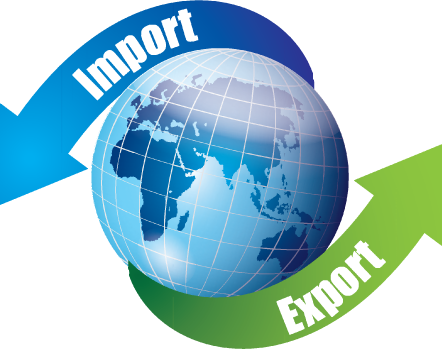 Ako postoji deficit po tekućem bilansu, on je pokriven kretanjem u bilansu po kapitalnim transakcijama (zaduženjem u inostranstvu ili zahvatom u monetarne rezerve zemlje).
Ako postoji suficit tekućeg bilansa -  povećava se potraživanje od inostranstva ili se povećavaju monetarne rezerve zemlje.
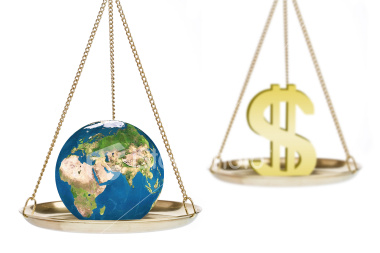 Prilagođavanje platnog bilansa
smanjenje tražnje putem restriktivne monetarne i fiskalne politike (smanjenje količine novca u opticaju u cilju smanjenja uvoza),
devalvacija kursa nacionalne valute (u cilju povećanja izvoza),
čiste administrativne mere ograničavanja uvoza,
mere za podsticaj izvoza (ekspanzija izvoza) – jedino pravno rešenje (promena privredne strukture),
povećanje proizvodnje i smanjenje potrošnje.
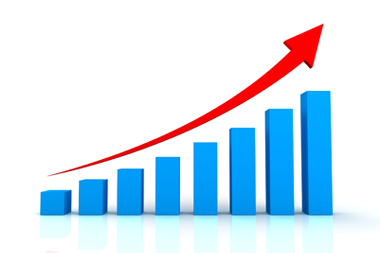 Prilagođavanje platnog bilansa stvara promene u:
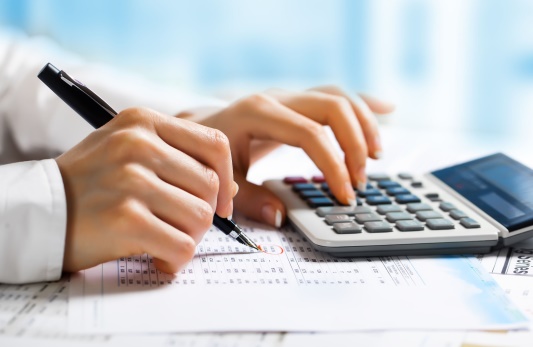 strukturi proizvodnje i potrošnje,
u cenama,
deviznim kursevima,
kamatnim stopama,
monetarnoj i fiskalnoj politici – tako da se vremenom otklanjanju sami uzroci neravnoteže platnog bilasa.
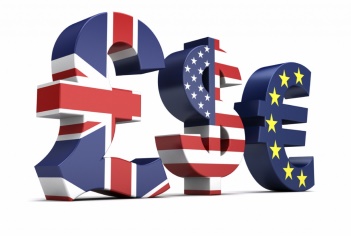 Finansiranje platnog bilansa vrši se:
uvozom robe na kredit,
uzimanjem kredita na međunarodnom tržištu kapitala,
prodajom domaće imovine za devize,
(prodaja Telekoma Italijanima i Grcima za oko 1,6 milijardi maraka)
korišćenjem deviznih rezervi,
davanjem koncesija na eksploataciju raznih objekata u zemlji,
prodajom sopstvene imovine.
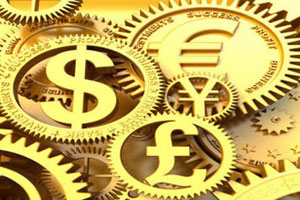 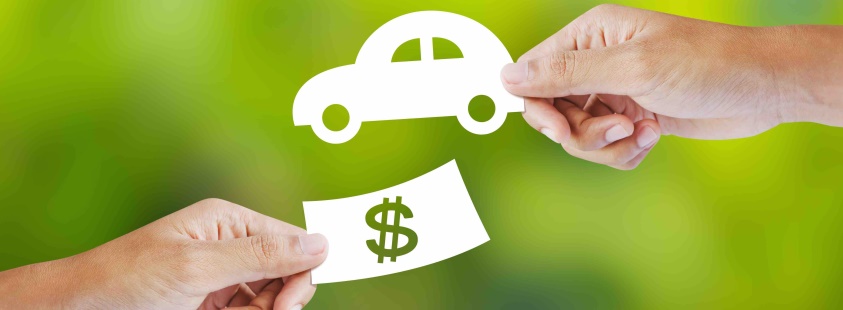